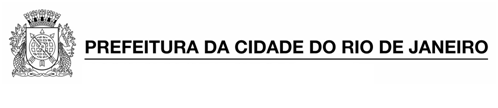 Experiências Exitosas na 
Cobrança da Dívida Ativa



Procuradoria Geral do Município do Rio de Janeiro
Procuradoria da Dívida Ativa

Setembro/2017
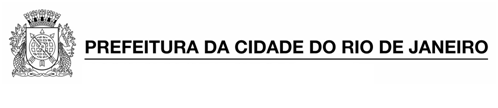 Breves considerações
“Desafios” da Cobrança da Dívida Ativa
1. Aprimoramento da Constituição do Crédito (Qualidade da Carteira)
Investimentos tecnologia e informação, Integração Fazenda e Procuradoria
2. Desenvolvimento de mecanismos Extrajudiciais eficazes
Conciliação pré-processual; Negativação de devedores; Protesto
3. Planejamento e Processamento da Cobrança Judicial
Processo de execução fiscal eletrônico; Aparelhamento da PGM; Criação de Órgão Estratégico; Integração dos órgãos de contencioso fiscal ; Convênios de Cooperação com os Tribunais
Experiências Exitosas na Cobrança da Dívida Ativa
Procuradoria Geral do Município do Rio de Janeiro - Procuradoria da Dívida Ativa – Setembro/2017
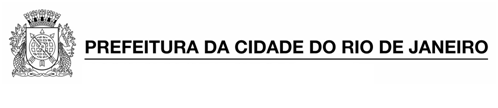 Carteira da Dívida Ativa do Município do Rio de Janeiro 
(IPTU - ISS)
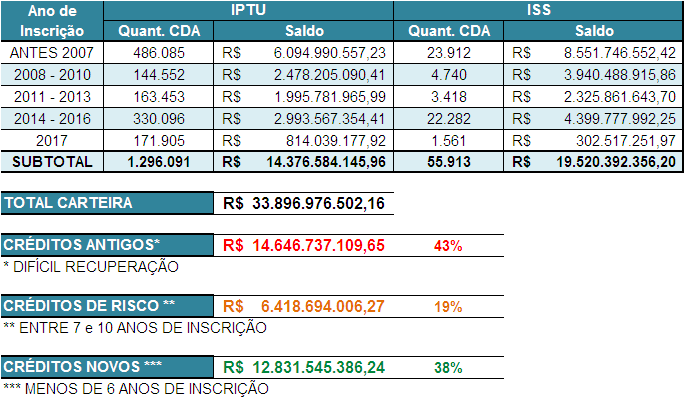 Experiências Exitosas na Cobrança da Dívida Ativa
Procuradoria Geral do Município do Rio de Janeiro - Procuradoria da Dívida Ativa – Setembro/2017
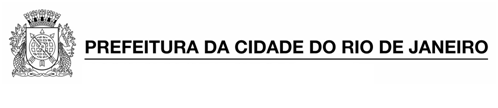 Arrecadação em Dívida Ativa do Município do Rio de Janeiro (2012-2017)
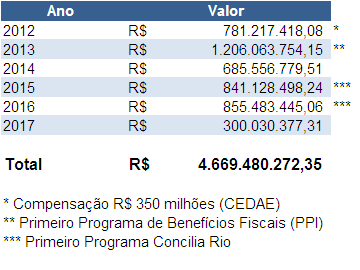 Experiências Exitosas na Cobrança da Dívida Ativa
Procuradoria Geral do Município do Rio de Janeiro - Procuradoria da Dívida Ativa – Setembro/2017
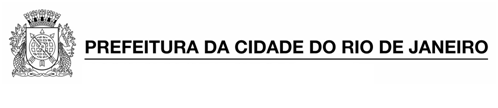 Higienização de Cadastro e Conciliações (pré processuais e judiciais)
Reflexos no Contencioso Fiscal
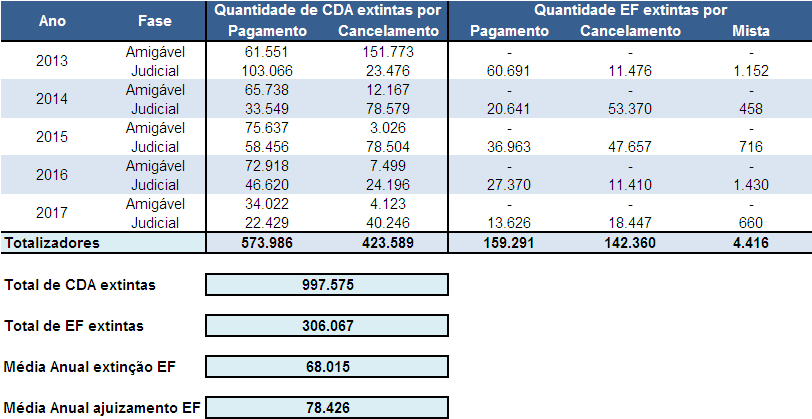 Experiências Exitosas na Cobrança da Dívida Ativa
Procuradoria Geral do Município do Rio de Janeiro - Procuradoria da Dívida Ativa – Setembro/2017
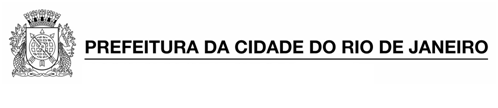 Situação Atual dos Parcelamentos
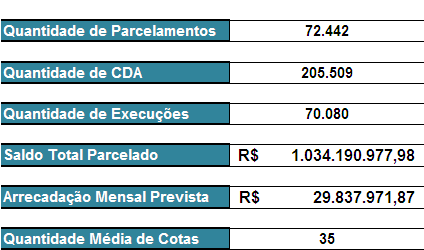 Experiências Exitosas na Cobrança da Dívida Ativa
Procuradoria Geral do Município do Rio de Janeiro - Procuradoria da Dívida Ativa – Setembro/2017
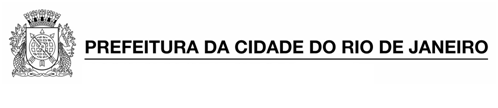 O que está sendo desenvolvido 
no Rio de Janeiro?
Experiências Exitosas na Cobrança da Dívida Ativa
Procuradoria Geral do Município do Rio de Janeiro - Procuradoria da Dívida Ativa – Setembro/2017
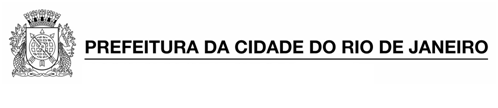 Leis Recentes que Impactaram Positivamente a 
Arrecadação da Dívida Ativa
Lei Municipal no. 5.546 de 27 de dezembro de 2012 (PPI)
Lei Municipal no. 5.739 de 16 de maio de 2014 (Uniprofissionais)
Lei Municipal no. 5.965, de 22 de setembro de 2015 (Tipologia)
Lei Municipal no. 5.854 de 27 de abril de 2015 (Concilia)
Lei Municipal no. 6.156 de 27 de abril de 2017 (Novo Concilia)
Experiências Exitosas na Cobrança da Dívida Ativa
Procuradoria Geral do Município do Rio de Janeiro - Procuradoria da Dívida Ativa – Setembro/2017
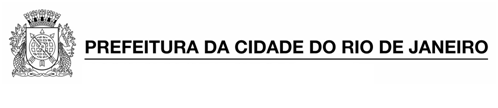 Exemplos Recentes de Conciliação 
Pré-Processual e Judicial
Negocia Rio
Carta Cobrança
Notificação prévia ao ajuizamento
Resultados
Concilia Rio
Carta Cobrança
Notificação prévia ao ajuizamento
Intimação para Conciliação
Atendimentos
Resultados
Experiências Exitosas na Cobrança da Dívida Ativa
Procuradoria Geral do Município do Rio de Janeiro - Procuradoria da Dívida Ativa – Setembro/2017
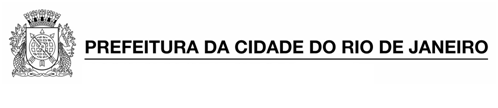 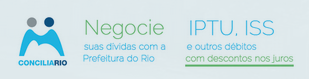 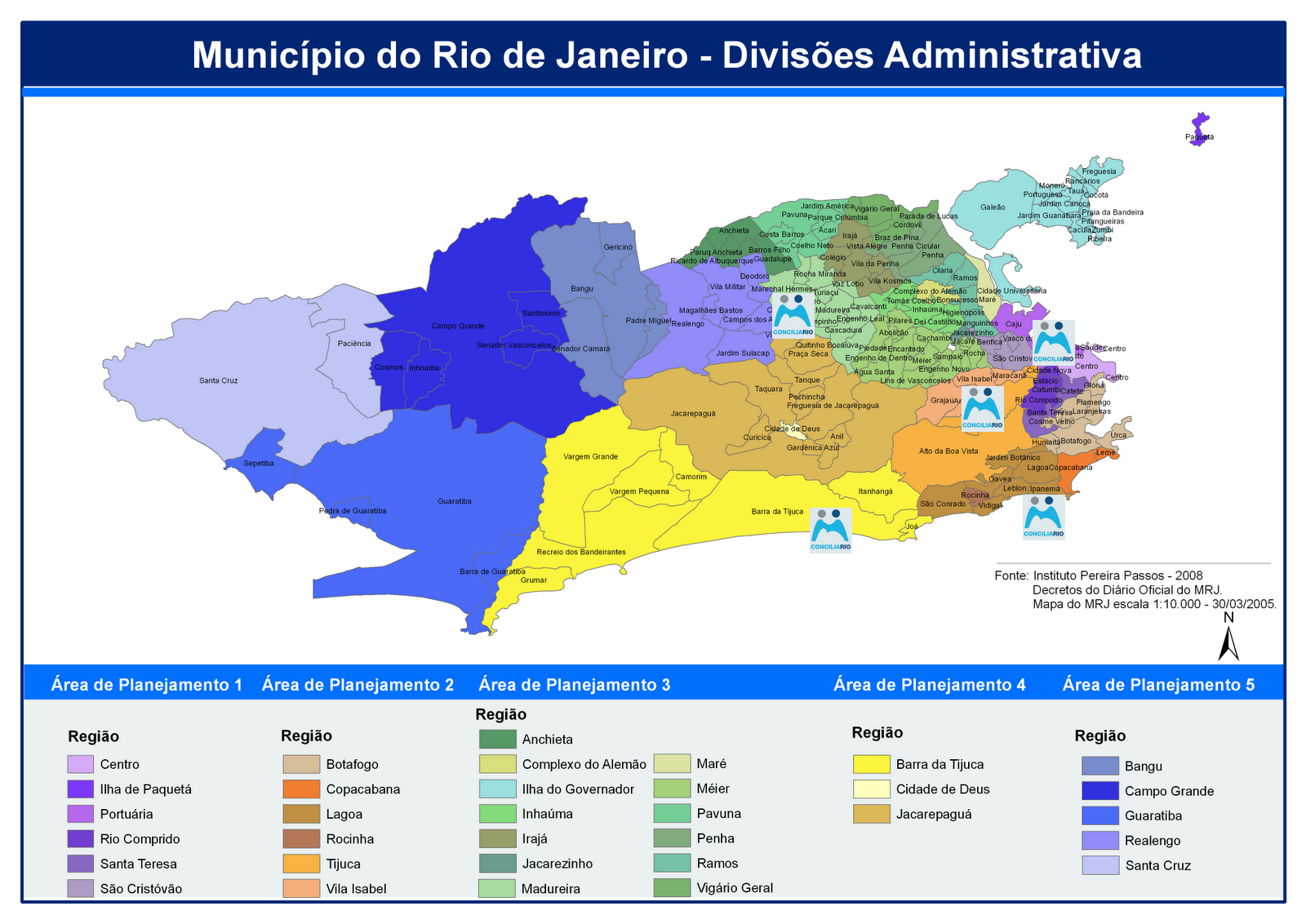 MADUREIRA
CENTRO
TIJUCA
ZONA SUL
BARRA DA TIJUCA
Experiências Exitosas na Cobrança da Dívida Ativa
Procuradoria Geral do Município do Rio de Janeiro - Procuradoria da Dívida Ativa – Setembro/2017
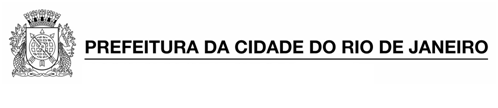 1. Integração Procuradoria e Fazenda
Grupo de Trabalho Decreto Municipal no. 42.730 de 01 de janeiro de 2017
Estudos para subsidiar a elaboração de Pareceres Normativos Conjuntos
2. Investimentos em Tecnologia e Informação
Implantação e Desenvolvimento constante do Novo Sistema da Dívida Ativa Municipal (DAM) - outubro/2012 até o presente
Convênios Juntas Comerciais; RCPJ; Tribunal de Justiça
Início do procedimento para contratação de: (i) Serviço de Higienização de Cadastro, (ii) Sistema de “BI”, (iii) Software de inteligência para tratamento de dados (big data) entre outros.
Credenciamento de Instituições Administradoras de Cadastros de crédito
Experiências Exitosas na Cobrança da Dívida Ativa
Procuradoria Geral do Município do Rio de Janeiro - Procuradoria da Dívida Ativa – Setembro/2017